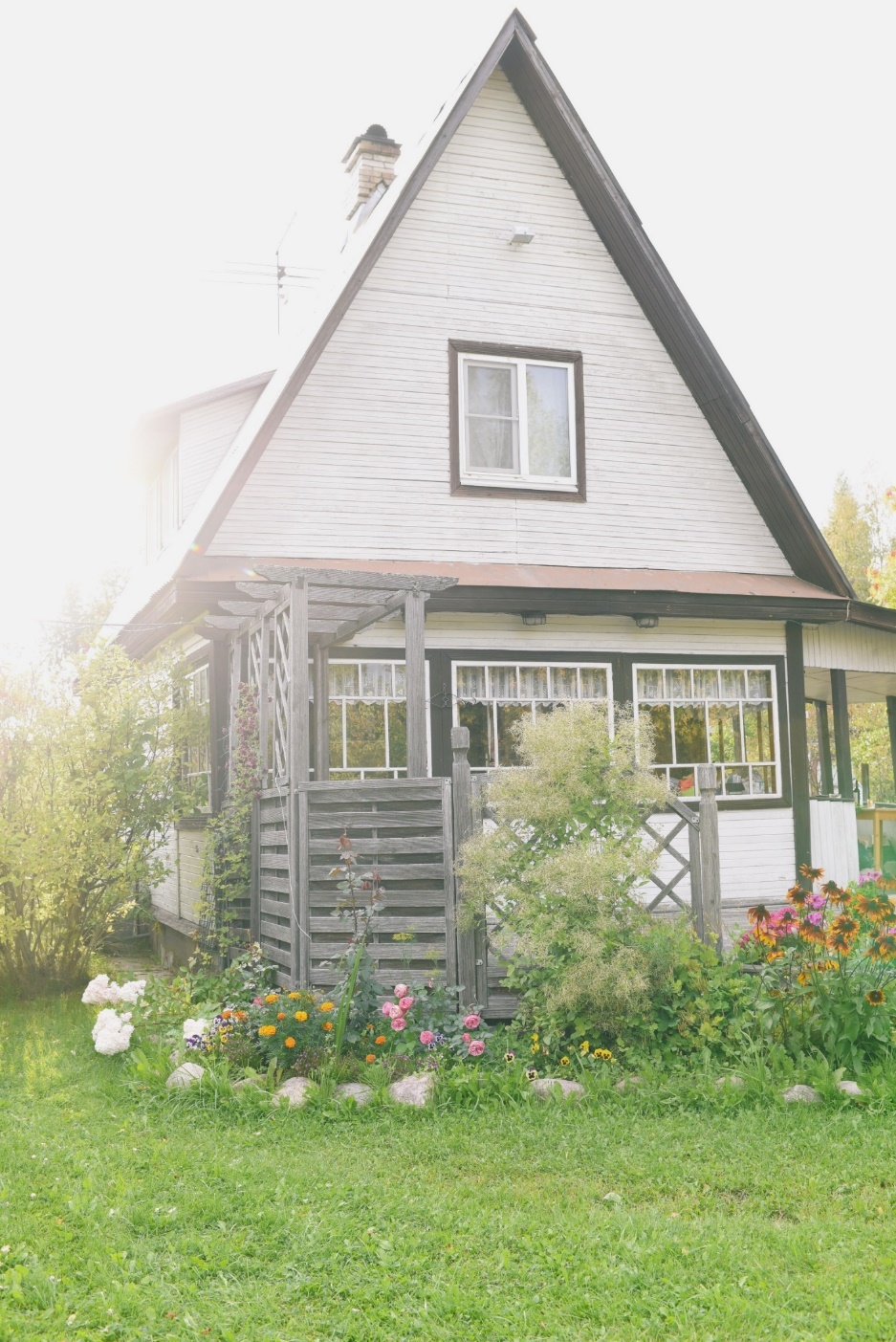 语文园地（六）
语文精品课件 二年级上册
授课老师：某某
授课时间：20XX
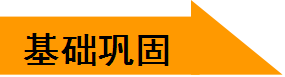 基础巩固
一、我会选择正确的字，组词填空。





二、我会给加点的字选择正确的读音，打“√”。
1. 我们重(chónɡ    zhònɡ)新把复习的重(chónɡ    zhònɡ)点整理了一遍。
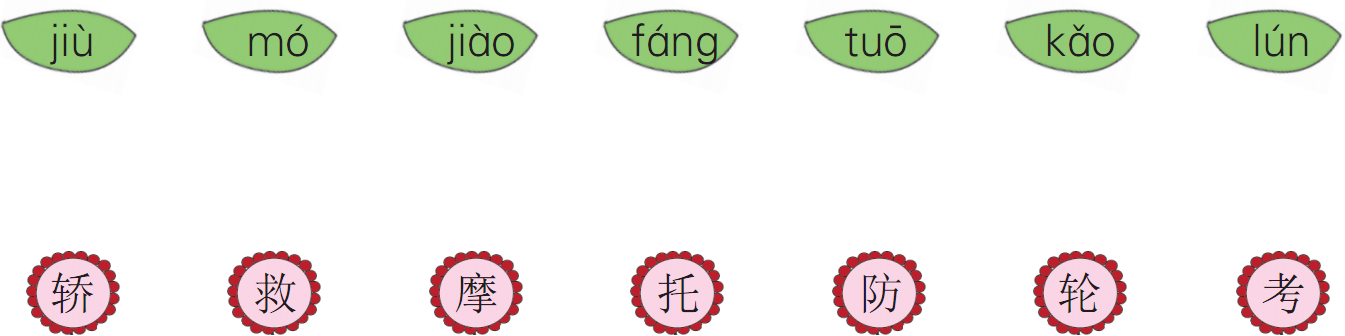 √
√
基础巩固
2.  种(zhǒnɡ   zhònɡ)子撒进地里之后，农民伯伯开
始耕种 (zhǒnɡ   zhònɡ)了。
3. 能干(ɡān        ɡàn)的值日生把教室打扫得很干(ɡān     ɡàn)净。
4. 洪水带来的灾难(nán      nàn)，让人们的生活过得很困难(nán     nàn)。
5.  老师要在教(jiāo      jiào)室里教(jiāo      jiào )同学们读书。
√
√
√
√
√
√
√
√
基础巩固
三、我会给下列句子加上标点符号，再读一读。
1. 一阵秋风吹过         树叶像蝴蝶一样飘落下来
2.   我们去公园玩       公园里花真多呀
 3.  这棵树的叶子真奇怪      是什么树呢 
4. 今天的天气真好呀
。
，
，
！
，
？
！
基础巩固
四、我会给下列汉字加上偏旁变成新字。
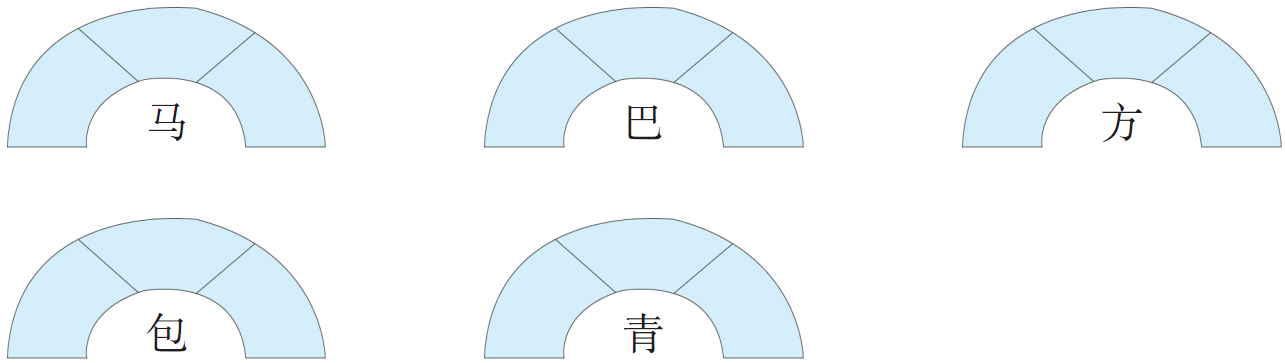 仿
吗
吧
蚂
妈
放
访
把
爸
情
抱
泡
炮
清
晴
能力提升
五、我会联系课文回答问题。
鲁班造锯
　　相传鲁班是我国古代有名的工匠和发明家，木工用的锯，就是他发明的。
　　有一回，鲁班领着大家建造一座宫殿，需要很多大木料，于是他让徒弟们上山去砍树。当时还没有锯，砍树全靠斧子，一天砍不了几棵。鲁班很着急，就亲自上山去看。
能力提升
山很陡，鲁班抓住树根和杂草，一步一步往上爬。忽然，他的手指被一根小草划破了，流出血来。
　　一根小草怎么会这样厉害？鲁班仔细一看，发现小草的叶子边上有许多小齿。他在手指上试了试，一拉就是一道口子。这可提醒了鲁班，他想：如果用铁打一把有齿的工具，在树上来回拉，不是比用斧子砍快得多吗？
　　鲁班马上回去打了一把，拿到山上一试，果然又快又省力。
　　鲁班就这样发明了锯。
      后来，人们不断改进，制造出了各种各样的锯。
能力提升
1. 短文共有(        )个自然段。
2. 鲁班被小草划破手后，他产生了什么样的想法？请在文中用“ ——”画出来。
3. 我会填。
一(        )宫殿 	一(         )小草 	一(         )口子
4. 你从这个故事中受到了什么启发？
_________________________________________________________
7
座
根
道
细致的观察、丰富的想象和认真的实验，是通向成功的捷径。
六、课外拓展阅读。
小山羊吃草
　　一只小山羊去吃草，这山望着那山好。跑上北山望南山，看到南山草儿茂。登上南山望北山，觉得还是北山好。南山北山跑不停，肚子饿得咕咕叫。
1. 小山羊认为哪边的草好？  (        )
A. 南山。			B. 北山。
C. 拿不定主意。		D. 都不好。
2. 与“望”意思相近的词是  (        )
A. 看。 	B. 瞧。	C. 瞅。	 D. 远。
C
A
3. 小山羊吃了哪边山上的草？      (        )
A. 南山。 				B.  北山。 
C. 南山和北山都吃了。 	D. 一山都没有吃到。
4. 我想对小山羊说：______________________________________
D
做事不能三心二意，不然只能一无所获。
版权声明
感谢您下载xippt平台上提供的PPT作品，为了您和xippt以及原创作者的利益，请勿复制、传播、销售，否则将承担法律责任！xippt将对作品进行维权，按照传播下载次数进行十倍的索取赔偿！
  1. 在xippt出售的PPT模板是免版税类(RF:
Royalty-Free)正版受《中国人民共和国著作法》和《世界版权公约》的保护，作品的所有权、版权和著作权归xippt所有,您下载的是PPT模板素材的使用权。
  2. 不得将xippt的PPT模板、PPT素材，本身用于再出售,或者出租、出借、转让、分销、发布或者作为礼物供他人使用，不得转授权、出卖、转让本协议或者本协议中的权利。
举一反三
七、照样子，写出带有人名的四字词语。
__________________________________________
__________________________________________
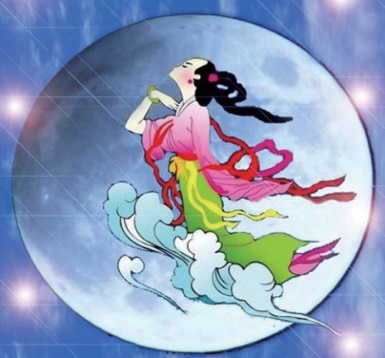 嫦娥奔月、后羿射日、女娲补天、荆轲刺秦、
夸父追日、毛遂自荐、塞翁失马、孔融让梨  ……
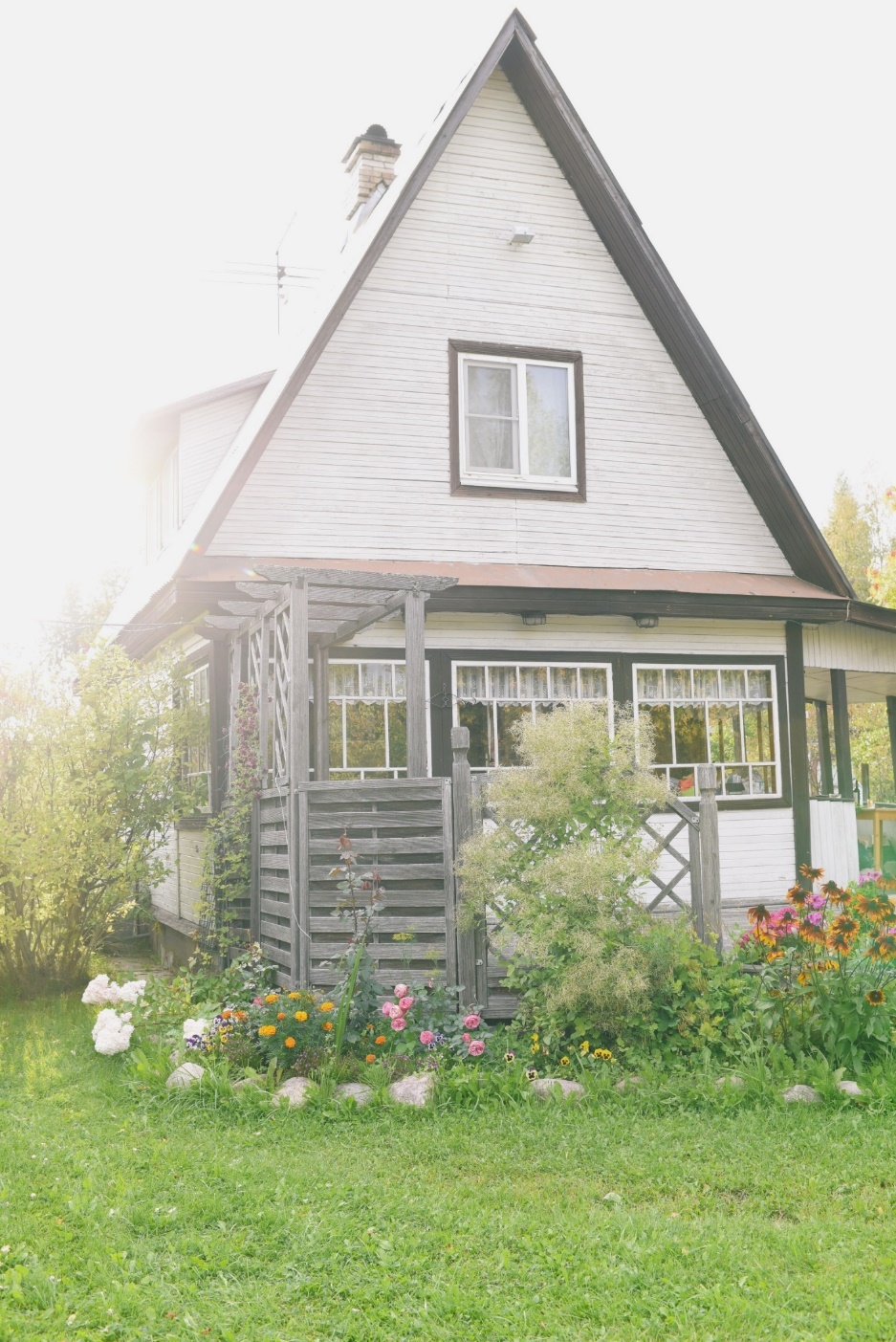 谢谢各位倾听！
语文精品课件 二年级上册
授课老师：某某
授课时间：20XX